Тема: Внешняя политика Петра I
План:
Основные этапы Северной войны
Реформа армии и флота
3.     Ништадтский мир.
1.Основные этапы Северной войны(1700-1721 гг.)
Датский (1700-1701)
Нападение Швеции на Данию и ее выход из войны и состава Северного Союза
Поражение русской армии под Нарвой
2. Польский (1701-1706)
Перенесение военных действий на территорию Саксонии и Польши
Поражение Саксонского курфюрства Августа II
Успехи русских войск в Прибалтике
3. Русский (1707-1709)
Победы русской армии под Лесной и Полтавой
Бегство остатков шведской армии в турецкие владения
4. Турецкий (1709-1714)
Неудачный прутский поход русской армии
Боевые действия в Прибалтике
Перенос боевых действий в Скандинавию
5. Норвежско-шведский (1714-1721)
- Победа русского флота в сражениях у м.Гангут и Гренгам
2. Реформа армии и флота
-   Рекрутские наборы
Первые заводы на Урале
Подготовка офицерских кадров (Навигацская школа).
«Воинский устав» 1716 года
Строительство флота на Балтике
3.     Ништадтский мир.
К России отошли Лифляндия, Эстляндия, Ингерманландия, часть Карелии с Выборгом, острова Эзель и Даго; 
Россия уплатила Швеции 2,5 млн. ефимков, оставила оккупированную территорию Финляндии и обещала  сохранить привилегии прибалтийского дворянства.
Значение Северной войны
Россия получила выход к Балтийскому морю, статус «великой державы», закаленную армию, новые земли в Прибалтике и возможность активизировать свою внешнюю политику на других направлениях.
Реформы Петра I
Задачи, стоявшие перед Россией в XVIIIвеке:
1.Необходимость выхода к морю.
2.Решение проблемы отсутствия регулярной армии.
3.Утверждение абсолютной монархии
4.Введение крупной промышленности.
5. Церковная реформа
6.Реформа образования.
Логическое задание
Ликвидировали ли проведенные Петром реформы отсталость России в первой половине XVIII века? Почему?
Работа в группах
1 группа. Реформа центрального управления
2 группа. Реформа городского управления
3 группа. Областная (губернская) реформа
4 группа. Церковная реформа.
5 группа. Реформа продвижения по службе
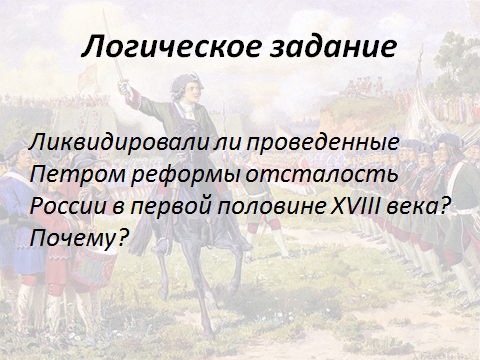 Значение петровских преобразований:
Поставили Российское государство в ряд великих европейских держав
Стерты грани в экономическом и служебном положении боярства и дворянства
Усовершенствована систему местного управления, 
Церковь превратилась в один из государственных инструментов
Реформы не ликвидировали отсталость страны
Усилена эксплуатации крестьян и ремесленников
Простые подданные по-прежнему лишены участия в решении своей судьбы
Домашнее задание